Наблюдение за затратами бюджетных, автономных и казенных учреждений, как составляющая для построения таблиц «затраты-выпуск». 
Форма ТЗВ-бюджет за 2021 год
Март 2022г.
1
Наблюдение за затратами бюджетных, автономных и казенных учреждений, как составляющая для построения таблиц «затраты-выпуск». 
Форма ТЗВ-бюджет за 2021 год
01
ТАБЛИЦЫ «ЗАТРАТЫ-ВЫПУСК»
02
ФОРМА №ТЗВ-БЮДЖЕТ
Что такое таблицы «затраты-выпуск»
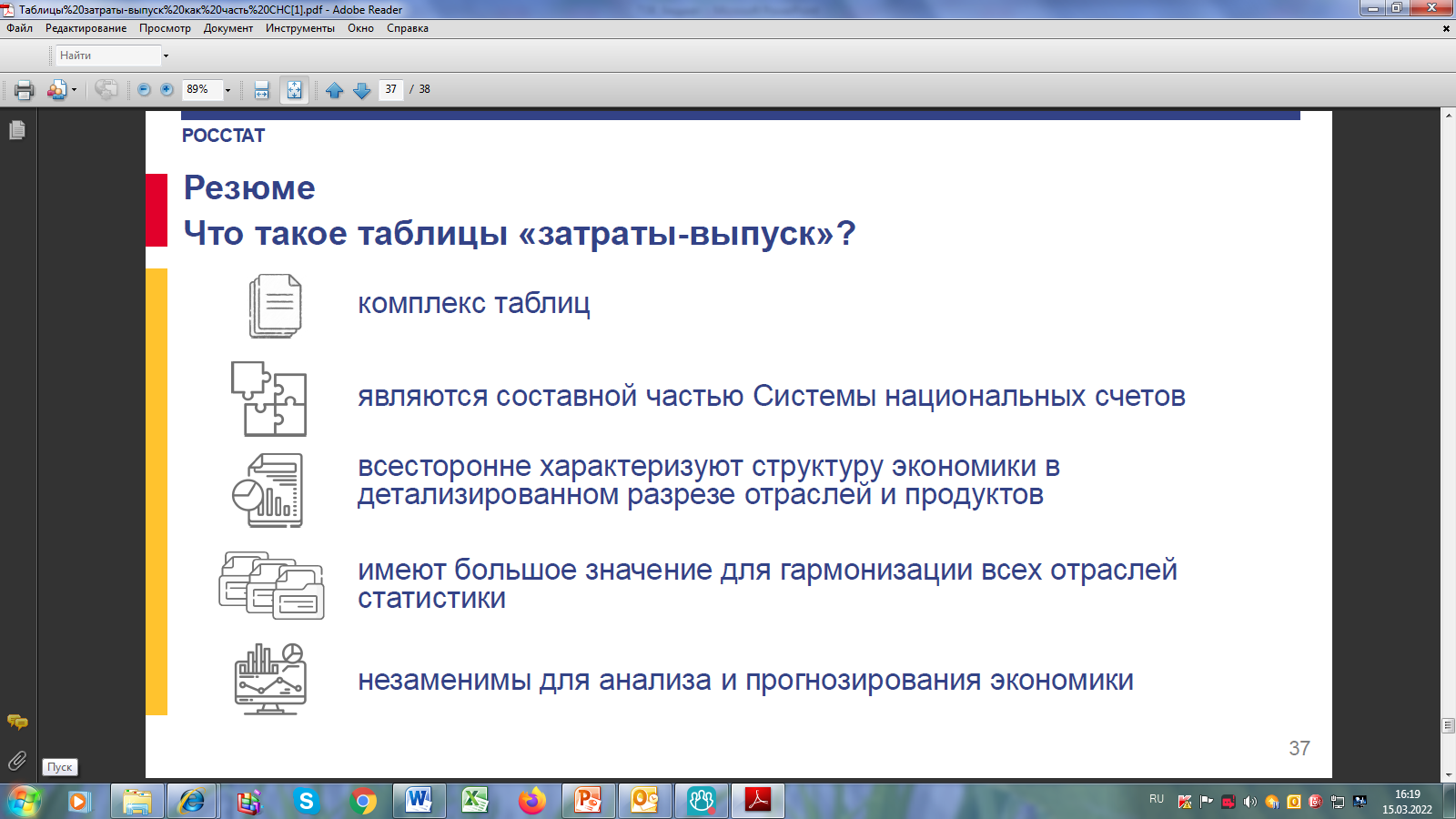 3
Источники информации
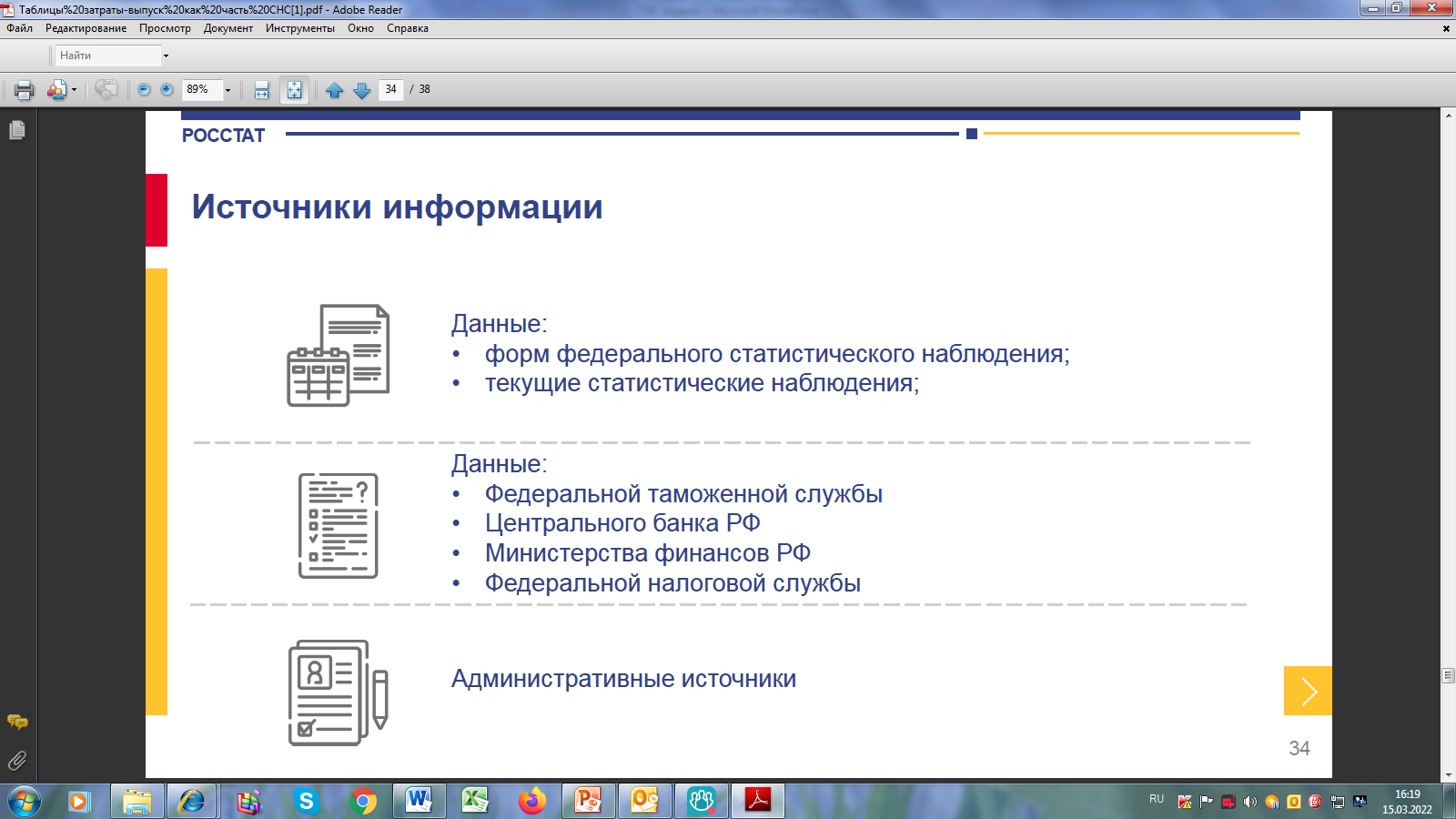 4
Кому это нужно
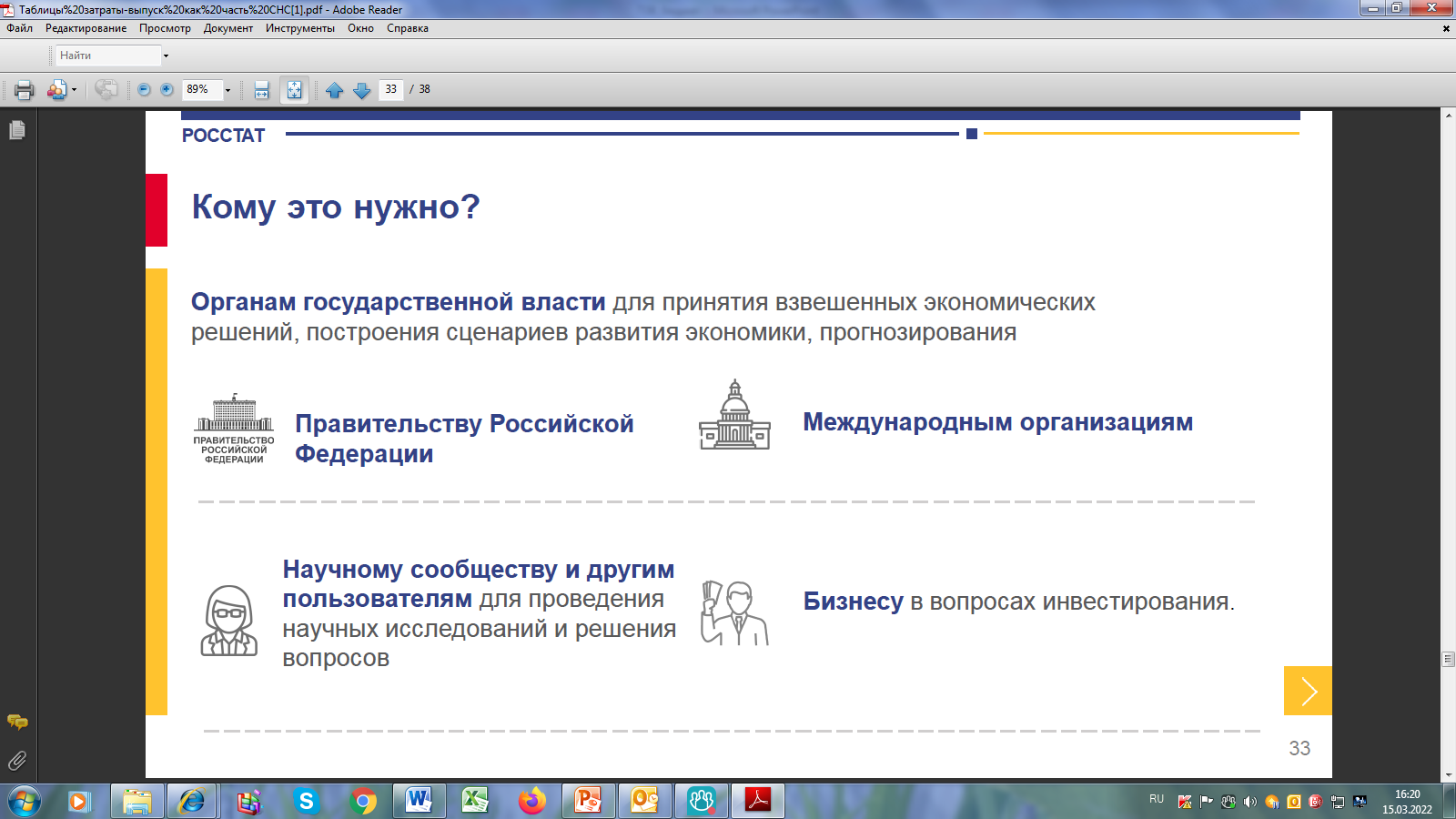 5
Разработка базовых таблиц «затраты-выпуск»
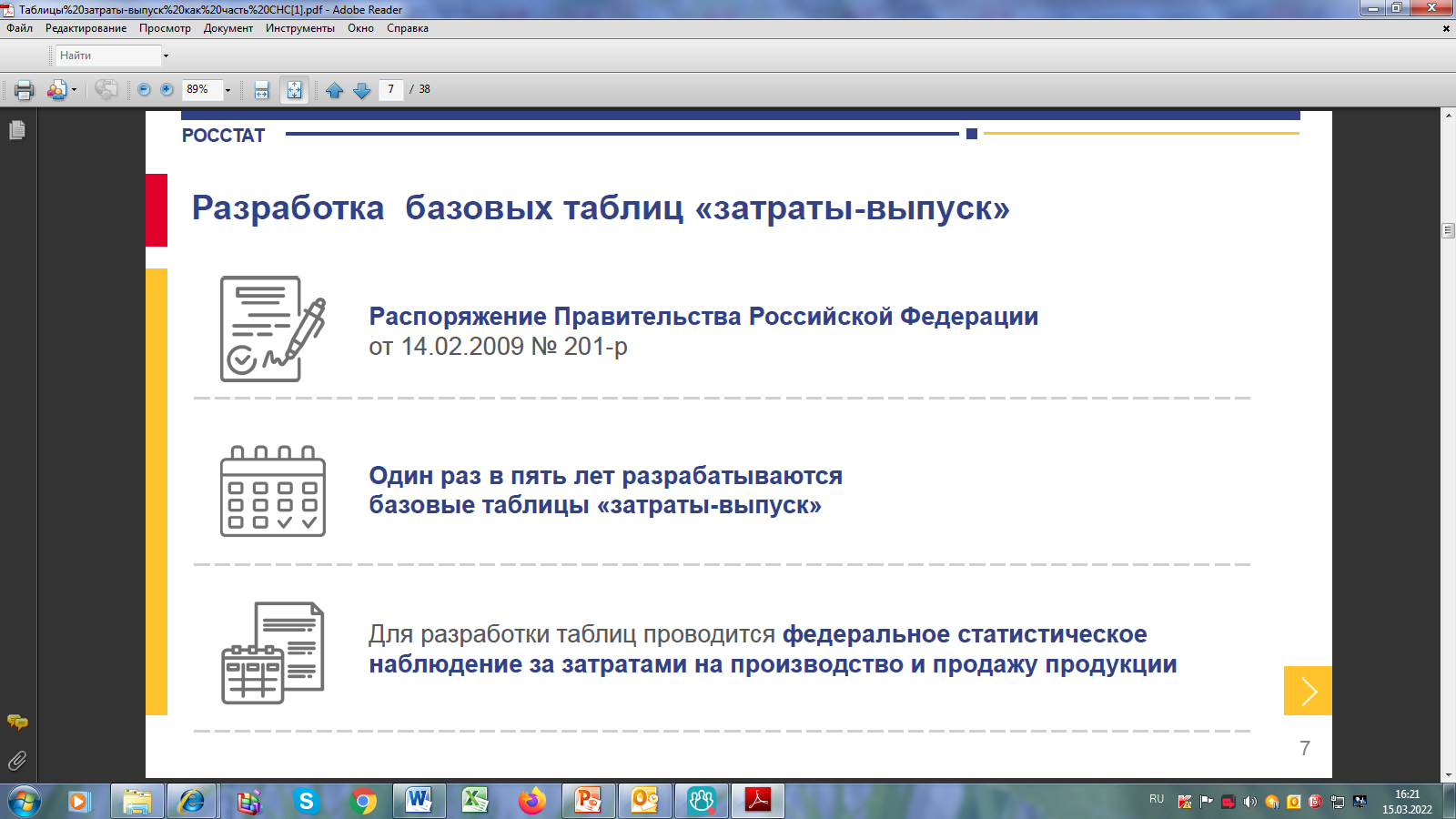 6
Федеральное статистическое наблюдение за затратами на производство и продажу продукции (товаров, работ, услуг)
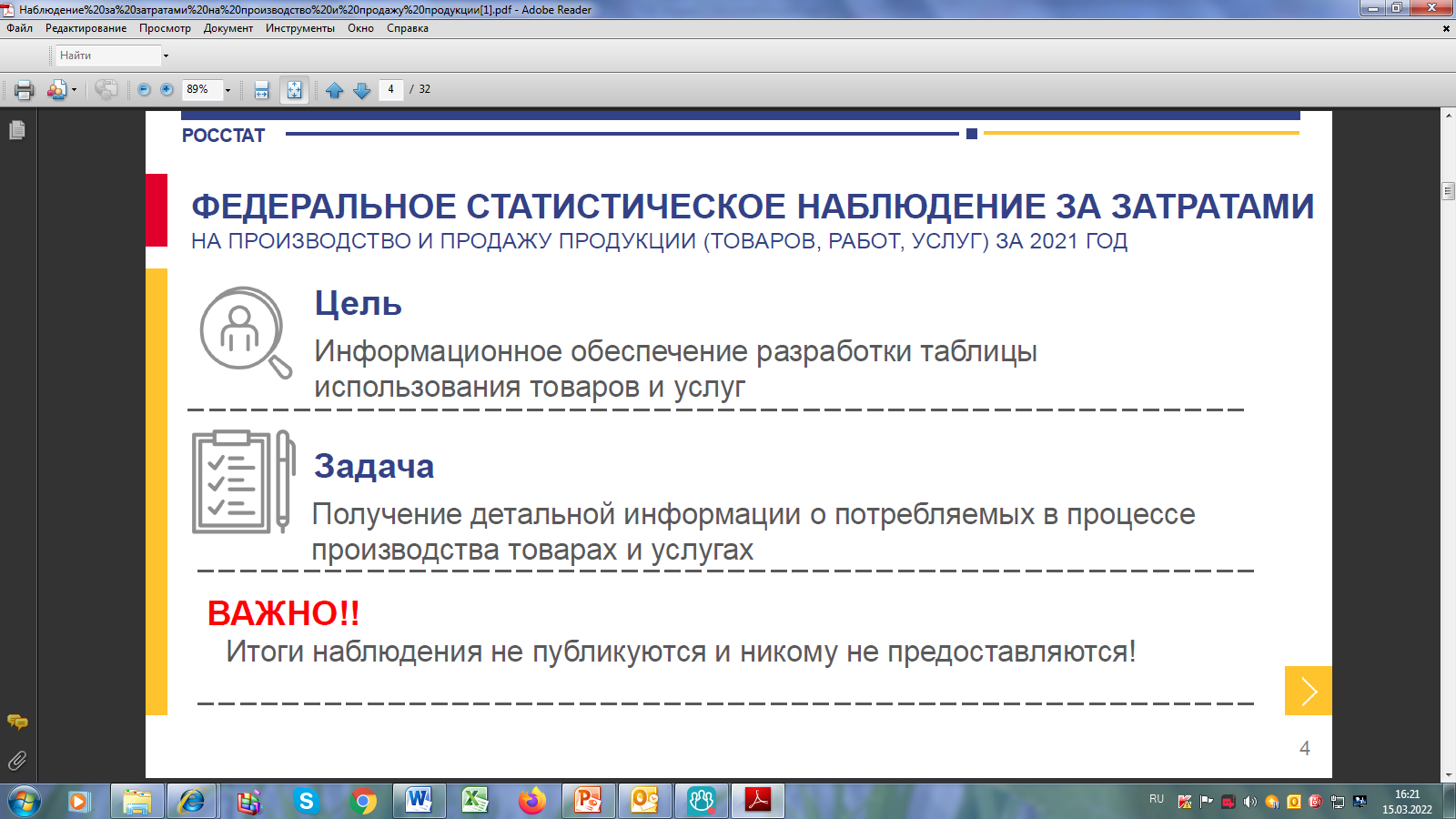 7
Как это выглядит
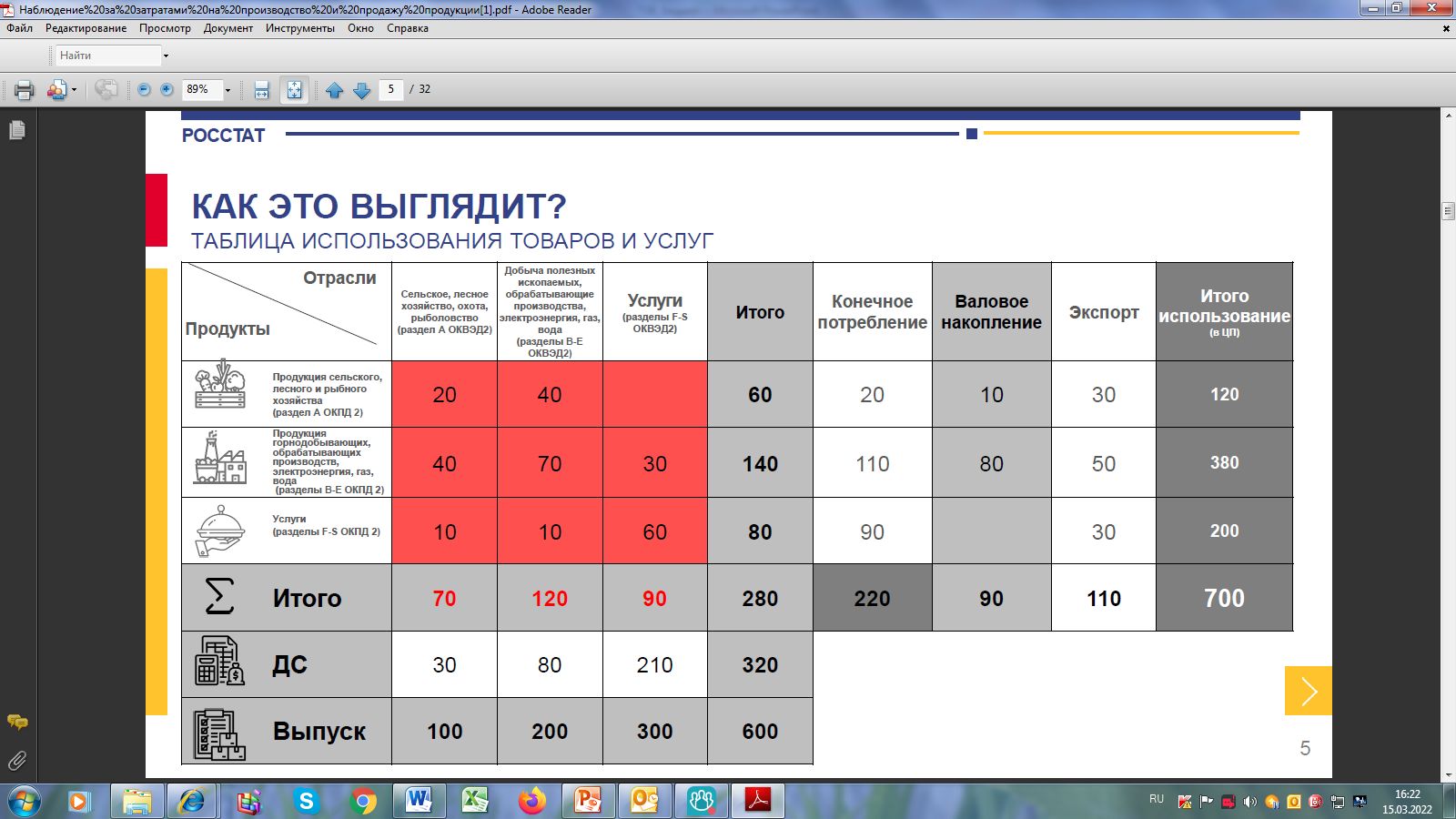 8
Федеральное статистическое наблюдение за затратами на производство и продажу продукции (товаров, работ, услуг)
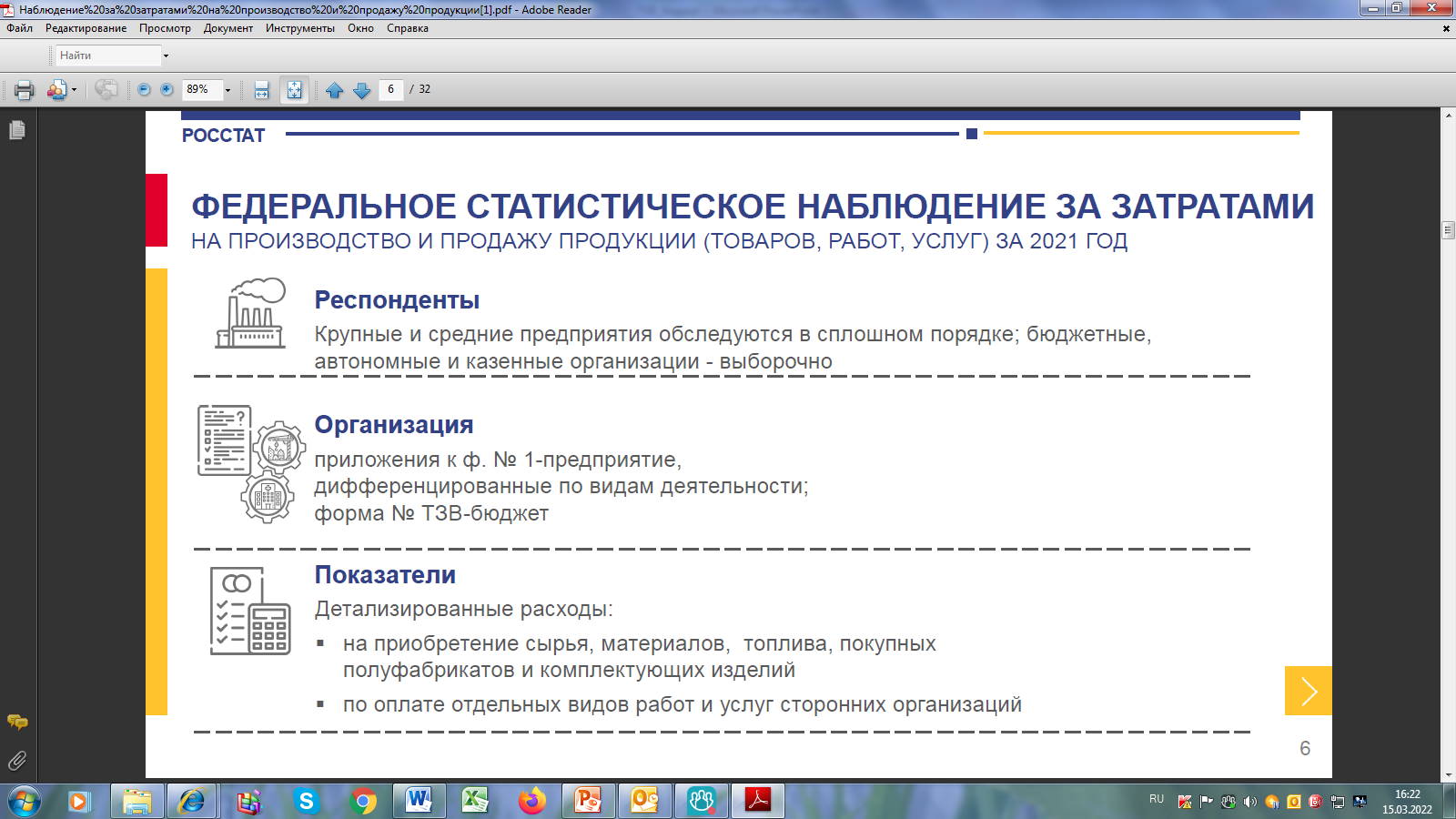 9
Кому надо представлять отчет
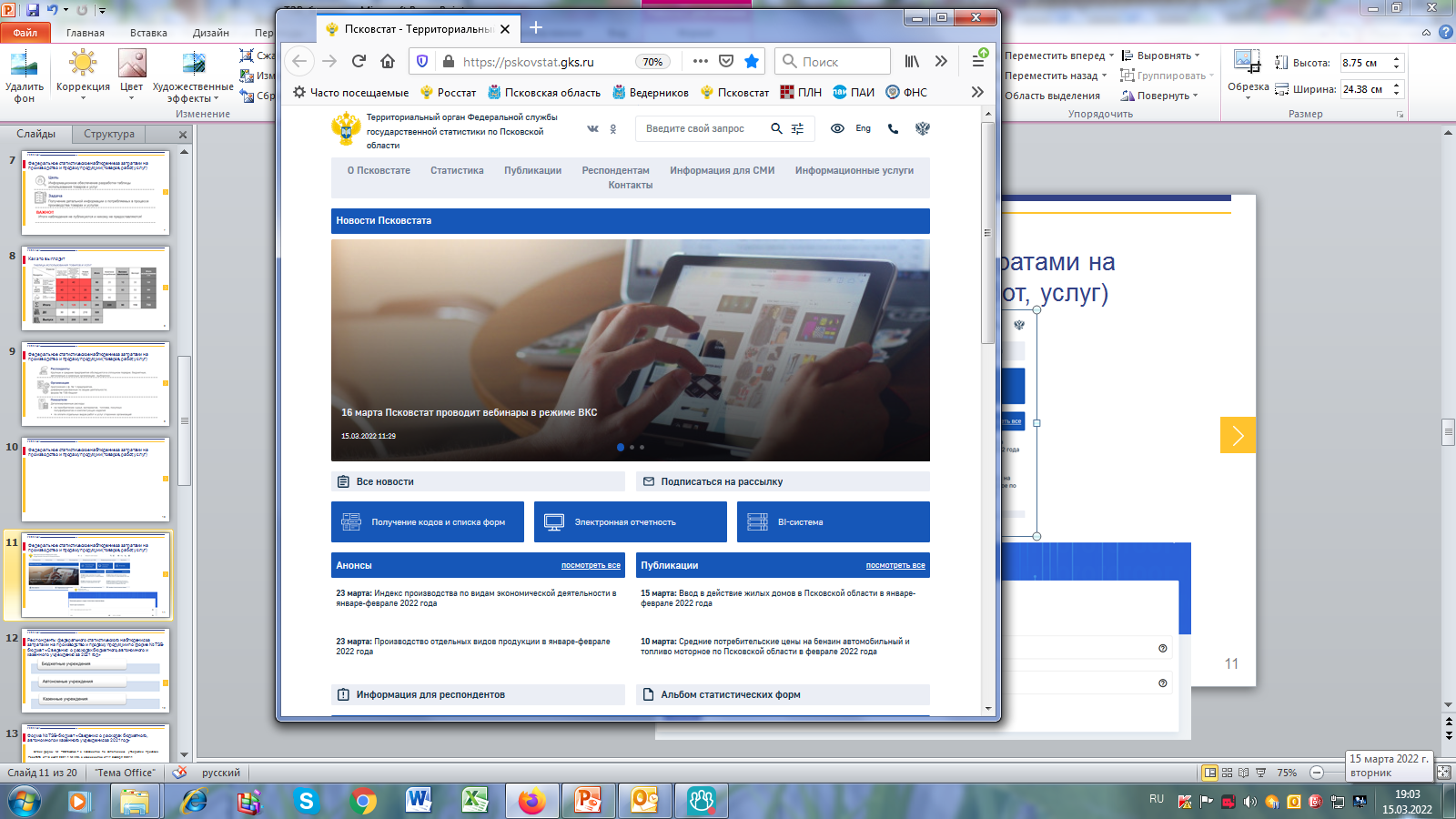 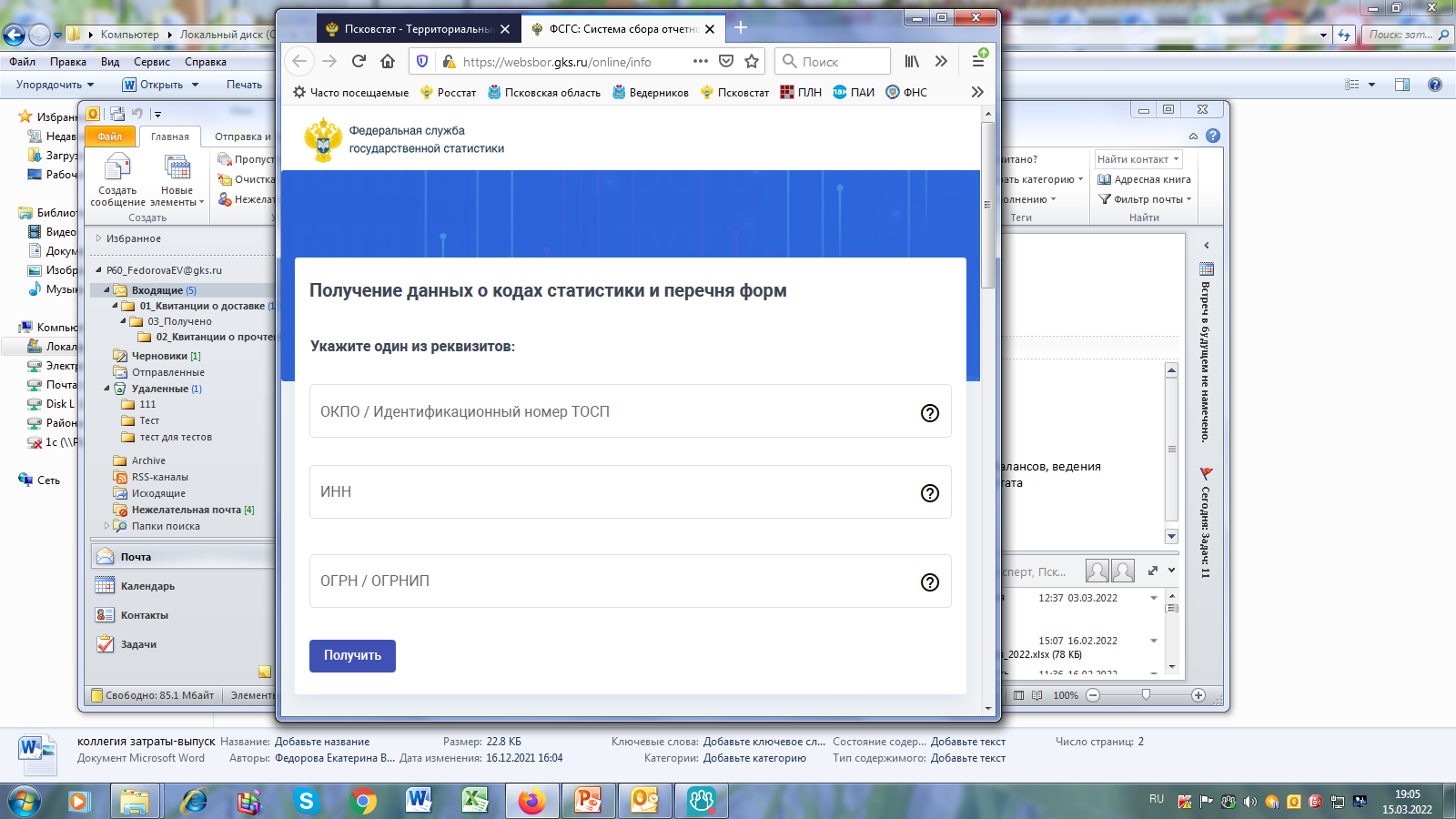 10
Респонденты федерального статистического наблюдения за затратами на производство и продажу продукции по форме № ТЗВ-бюджет «Сведения  о расходах бюджетного, автономного и казённого учреждения за 2021 год»
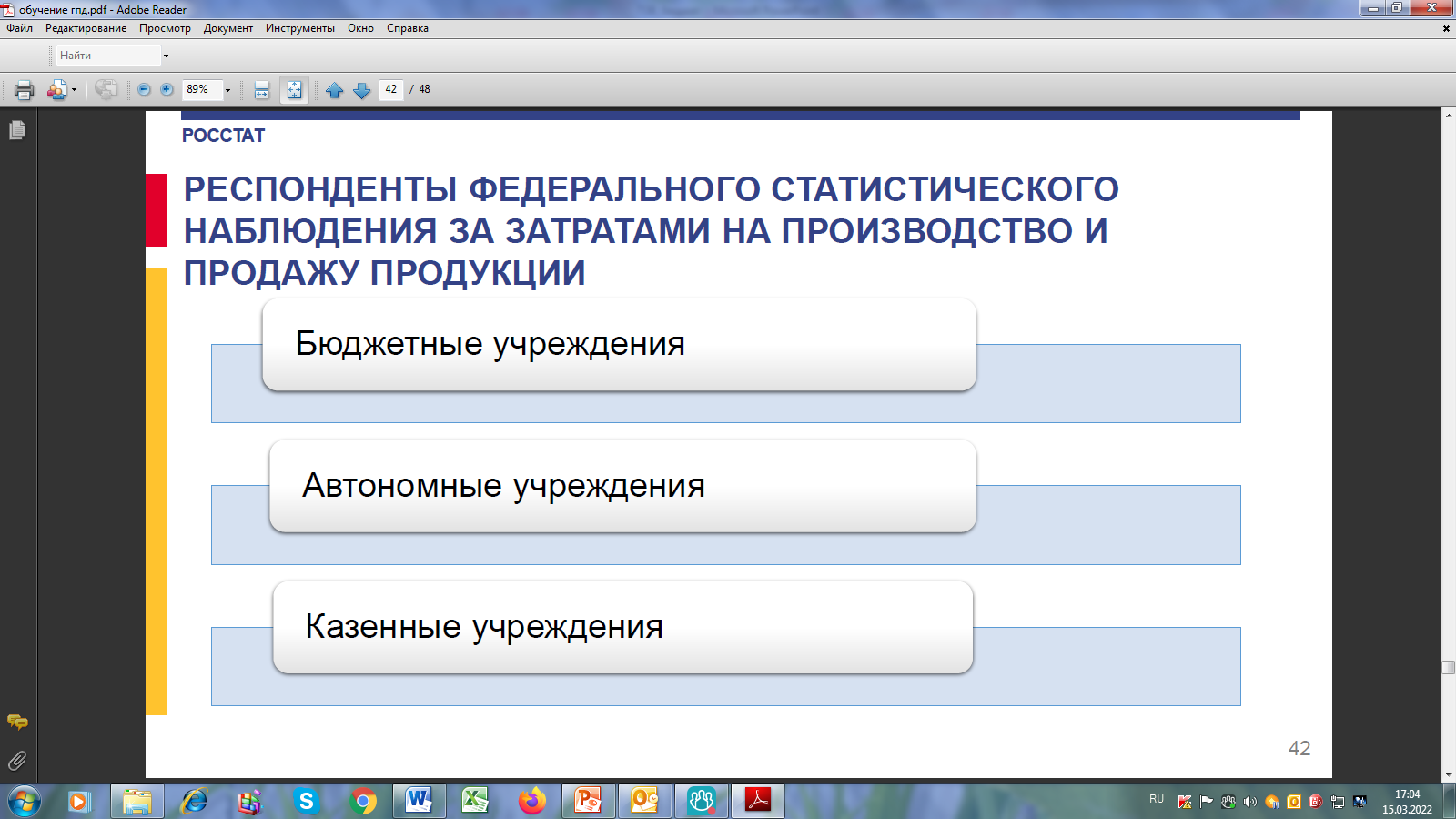 11
Форма № ТЗВ-бюджет «Сведения  о расходах бюджетного, автономного и казённого учреждения за 2021 год»
Бланк формы № ТЗВ-бюджет с Указаниями по заполнению  утверждён приказом Росстата  от 15 июля 2021 г. № 420, с изменениями от 17 декабря 2021 г.

В форме показываются расходы учреждения из различных источников финансирования, учтённые в соответствии с КОСГУ по подстатьям 221-226, 341-346 и 349. 

Сведения  заполняются на основе первичных учётных документов, внутренней финансовой отчётности, бюджетных смет, сметы доходов и расходов, данных бухгалтерского учёта.
12
Форма № ТЗВ-бюджет «Сведения о расходах бюджетного, автономного, казённого учреждения за 2021 год»
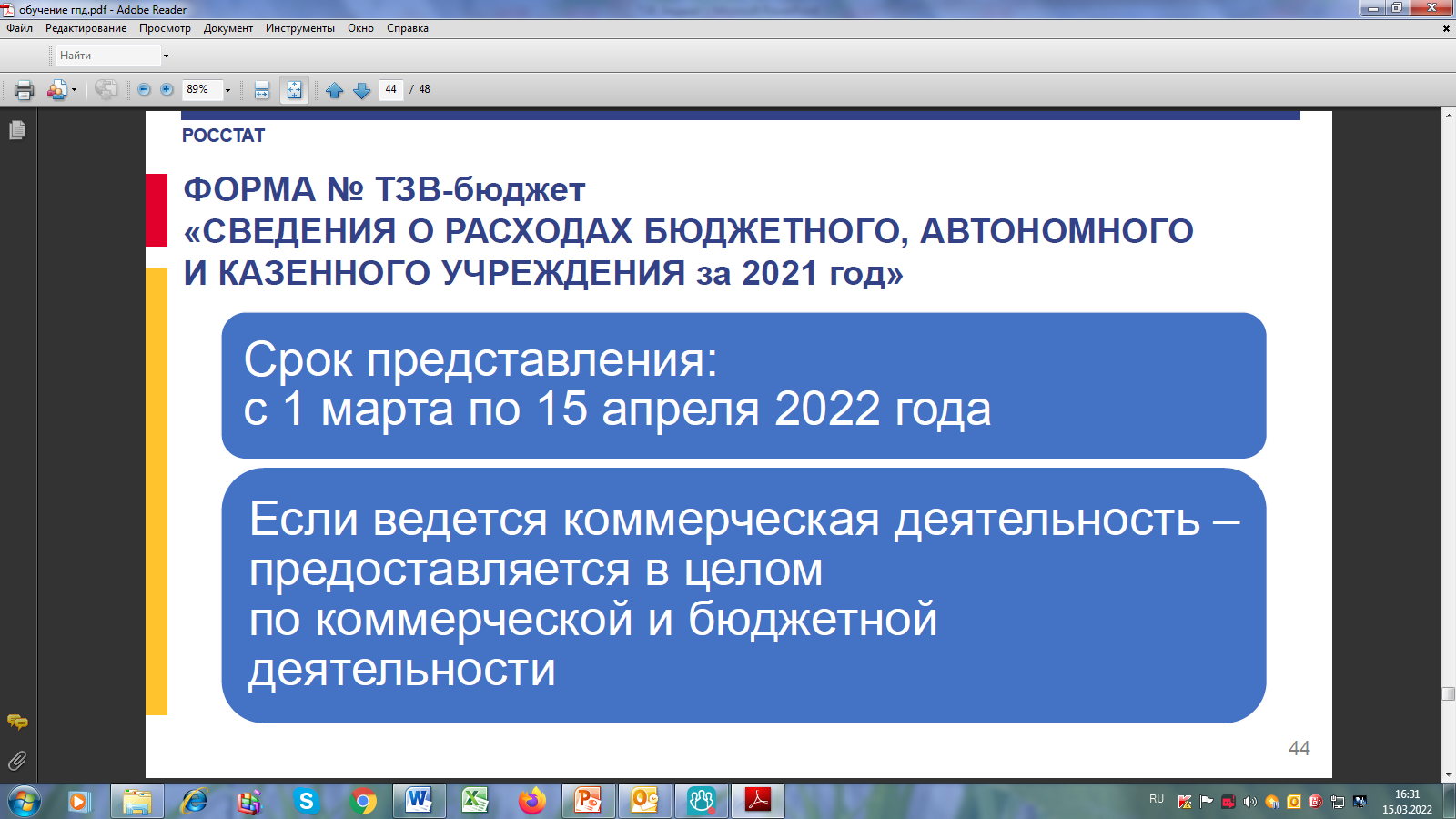 Предоставляется в форме электронного документа, подписанного электронной подписью
13
Система показателей формы № ТЗВ- бюджет: группировка затрат по статьям КОСГУ
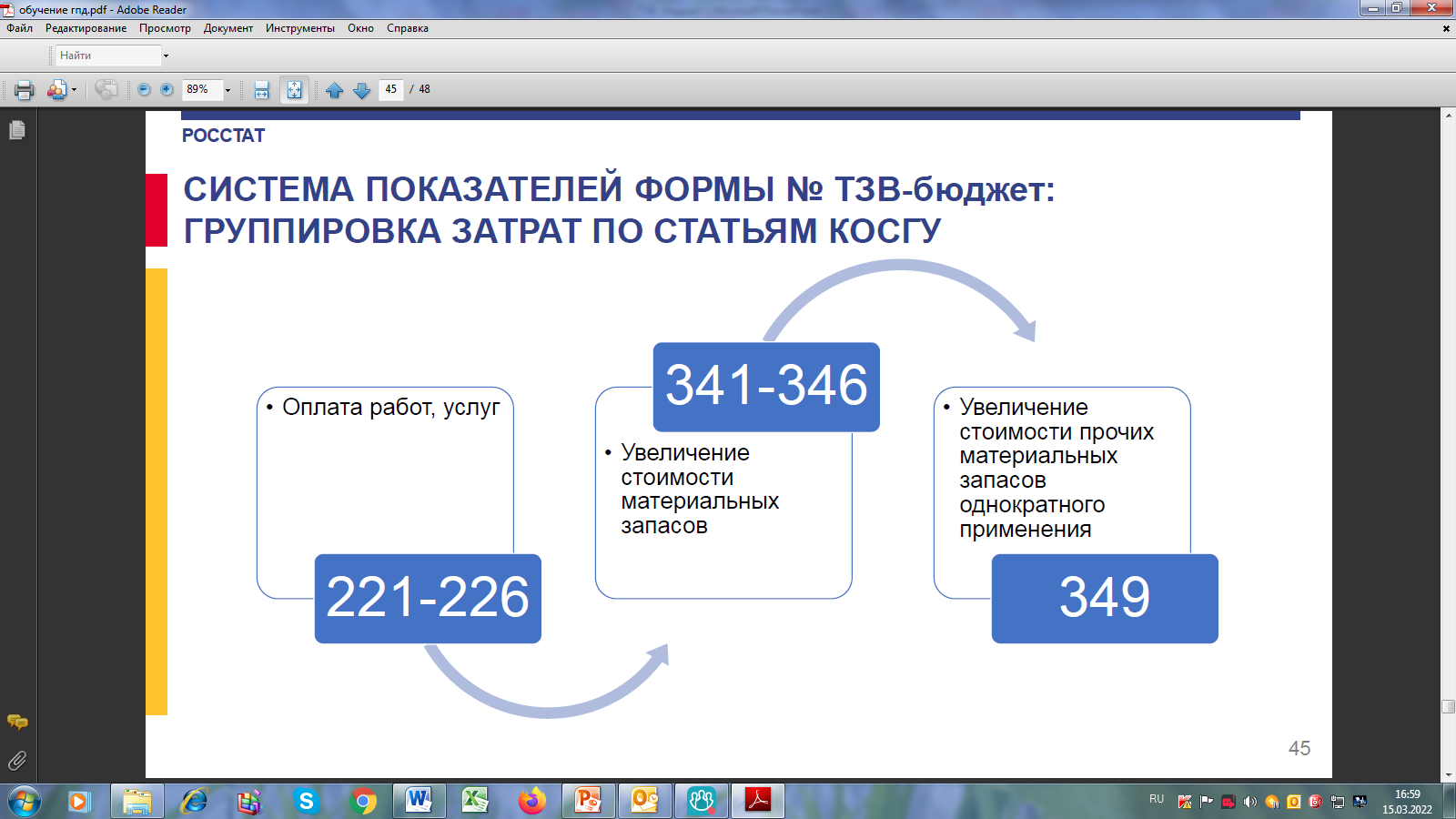 14
Бланк формы № ТЗВ-бюджет «Сведения  о расходах бюджетного, автономного и казённого учреждения за 2021 год»
Группы продуктов ТРИ распределены по подстатьям КОСГУ  в соответствии с Порядком применения классификации операций сектора государственного управления. 

В состав каждой подстатьи  могут быть добавлены группы продуктов ТРИ в соответствии со спецификой деятельности

Данные приводятся в рублях
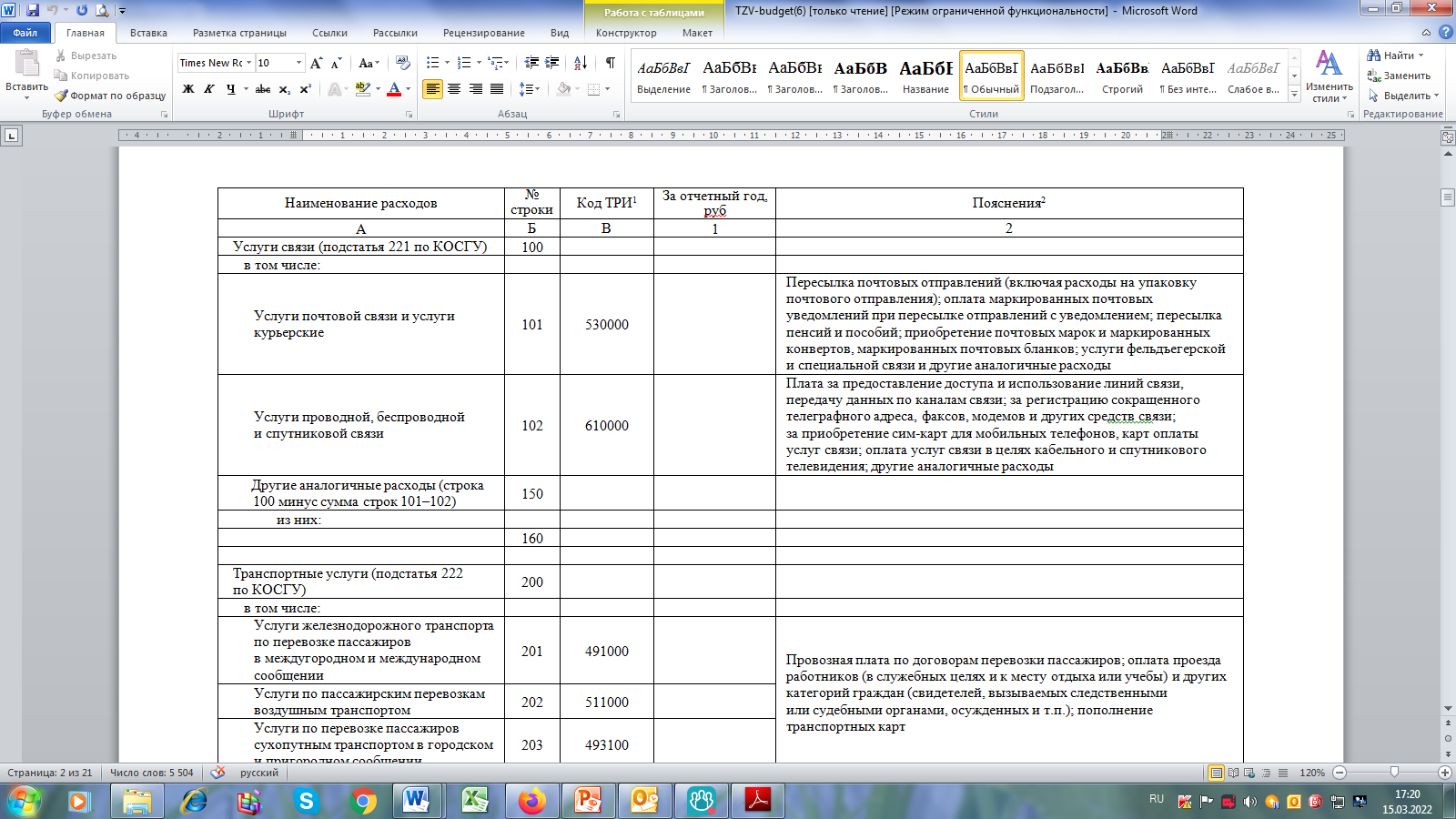 15
Логический контроль формы № ТЗВ-бюджет «Сведения  о расходах бюджетного, автономного и казённого учреждения за 2021 год»
Помимо приведенных в форме № ТЗВ-бюджет перечней затрат необходимо в пустых строках  показать другие виды затрат на производство, не перечисленные по строкам формы в соответствии с номенклатурой продуктов ТРИ.

Нераспределённая по кодам ТРИ  сумма расходов не должна превышать 10% от строк 100, 200, 300, 400, 500, 600, 700, 800, 900,1000, 2000, 3000, 4000.
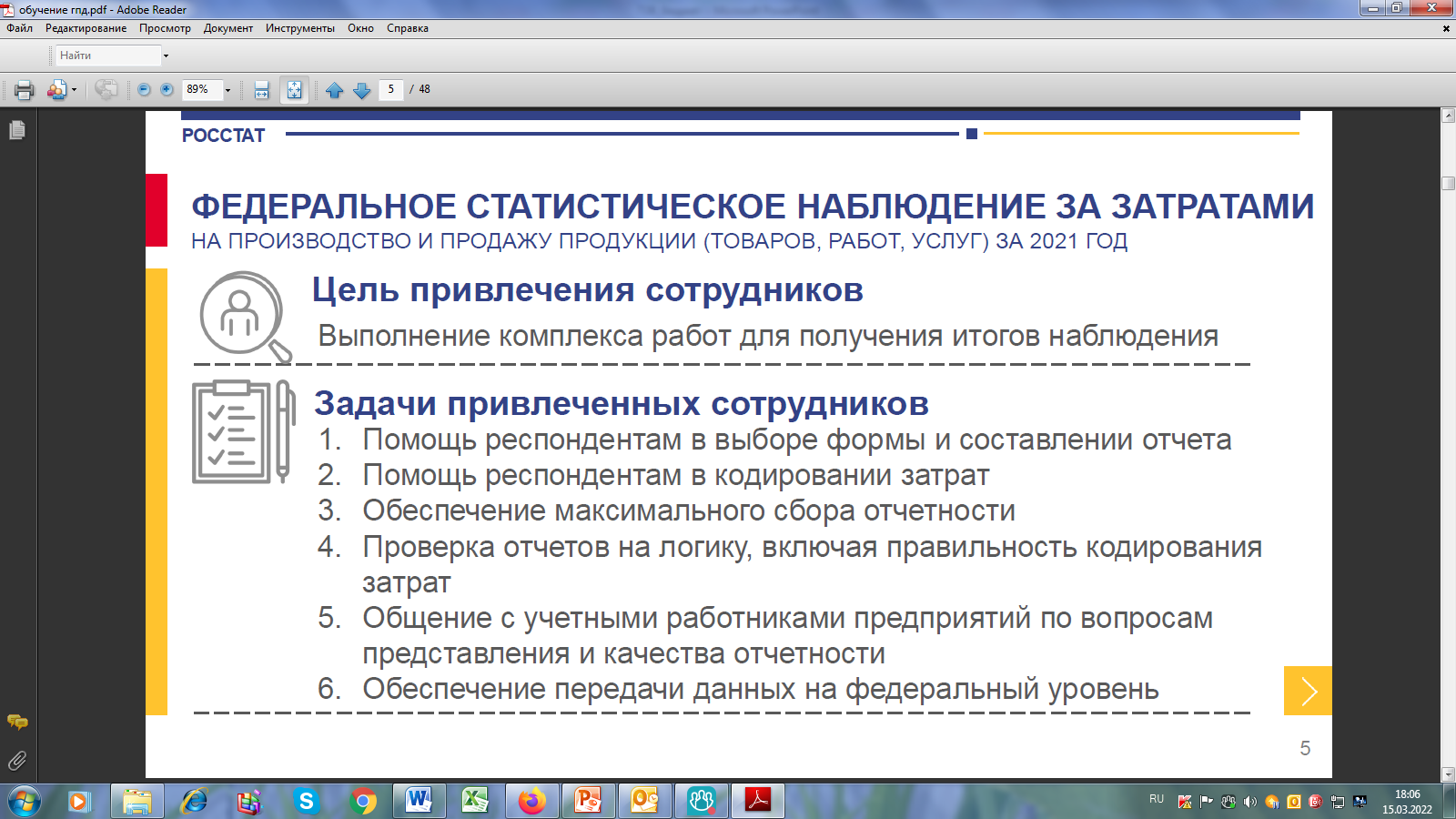 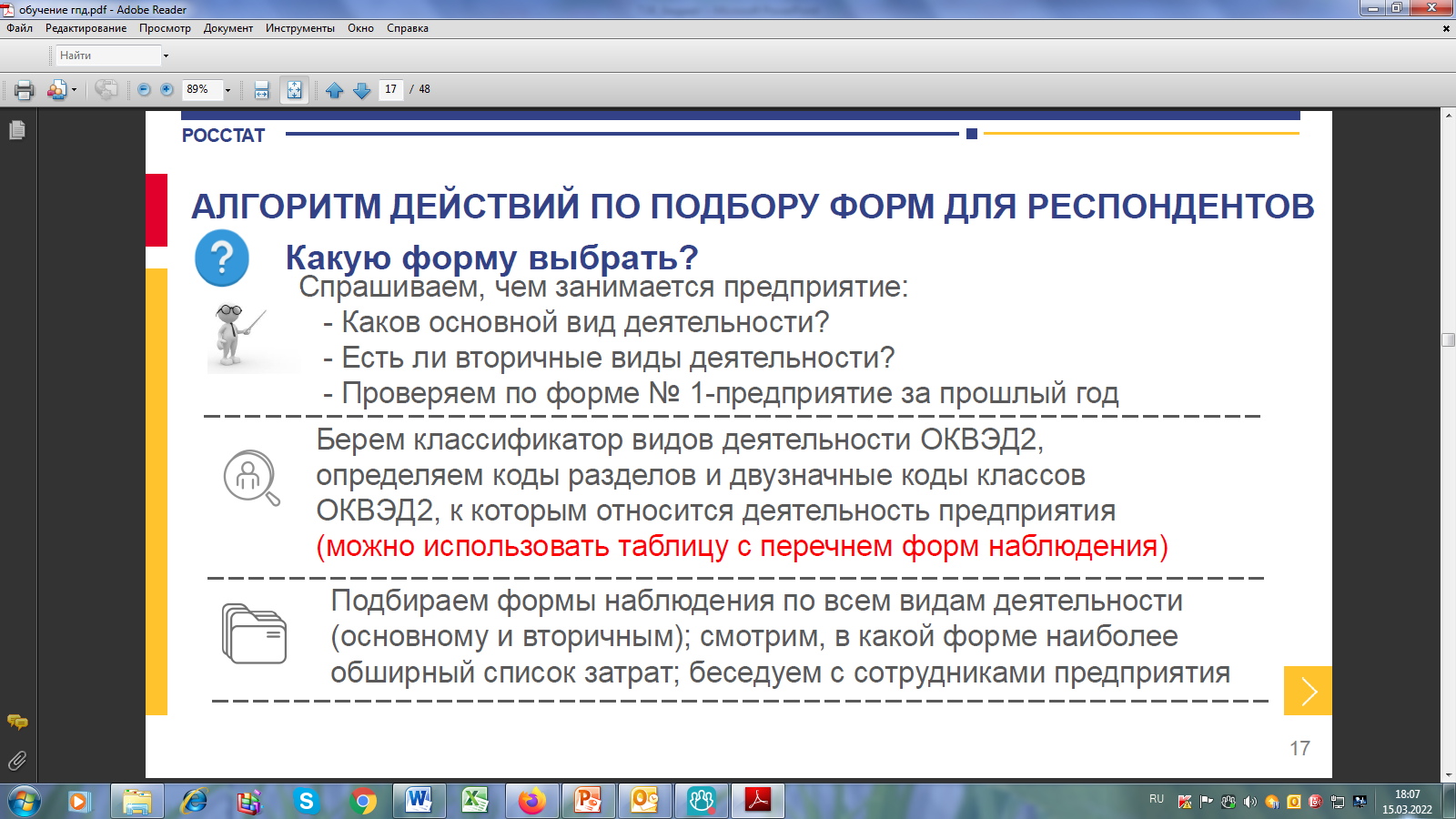 Обязательно!
16
Информационно-справочный инструментарий
Для идентификации расходов кодами ТРИ  рекомендуется использовать Информационно-справочный инструментарий, включающий Алфавитный словарь  и Перечень товаров и услуг, включаемых в группировки номенклатуры продуктов базовых таблиц ресурсов и использования за 2021 год. 

Для удобства пользования  в Алфавитном словаре выделены группы «Товары», «Услуги», «Канцтовары», «Стройматериалы». Рекомендуется осуществлять поиск продуктов , предварительно определив их принадлежность к перечисленным группам.

Полный набор товаров и услуг для каждой группы продуктов ТРИ приведён в Перечне.
Поиск товаров и услуг в обоих ресурсах осуществляется по слову, или части слова (не менее трёх символов) , по коду ОКПД2 (в Перечне), а также по коду ТРИ.
малые предприятия
домашние хозяйства
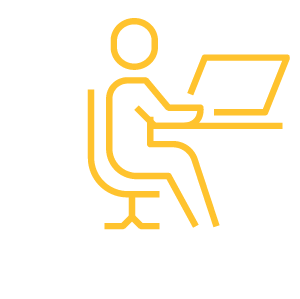 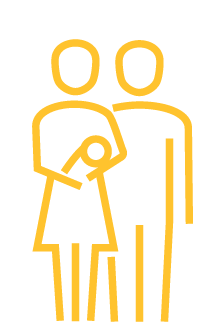 17
Раздел на сайте
Интернет-сайты Росстата http://rosstat.gov.ru и Псковстата http://pskovstat.gks.ru раздел Статистика/Переписи и обследования/Федеральное статистическое наблюдение  «затраты-выпуск»/Федеральное статистическое наблюдение «затраты-выпуск» за 2021 год
малые предприятия
домашние хозяйства
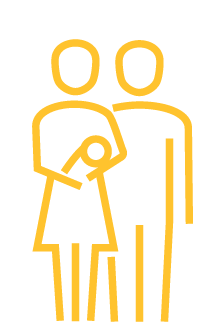 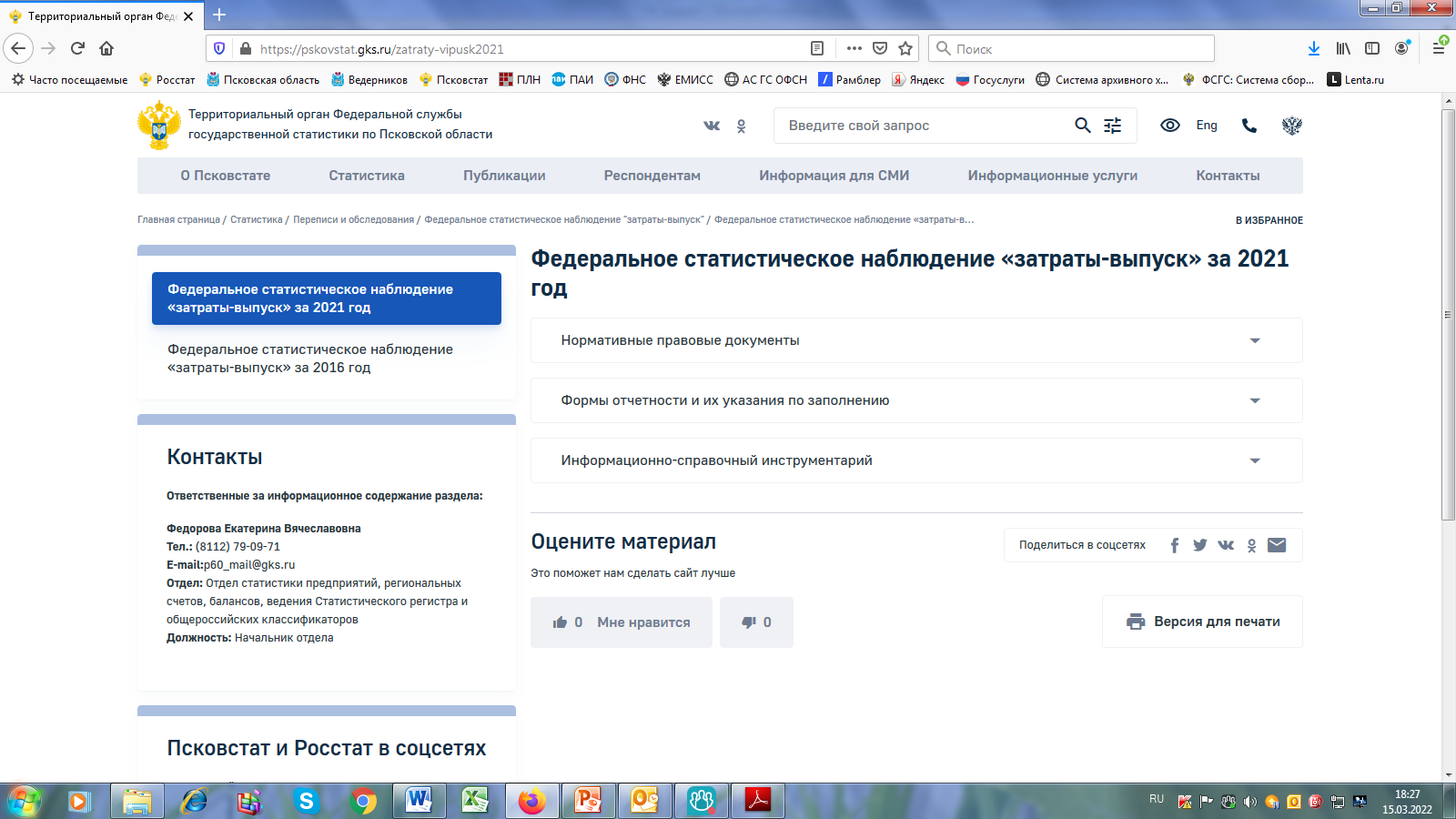 18
Контакты Псковстата
Федорова Екатерина Вячеславовна
Громова Ирина 
Сергеевна
Начальник отдела статистики предприятий, региональных счетов, балансов, ведения статистического регистра и общероссийских классификаторов
Заместитель начальника отдела статистики предприятий, региональных счетов, балансов, ведения статистического регистра и общероссийских классификаторов
+7 (8112) 79 09 71
+7 (8112) 79 09 71
P60_GromovaIS@gks.ru
P60_FedorovaEV@gks.ru
19